Creating a Culture of Quality:  Developing the Infrastructure to Meet Quality Improvement Requirements
THE PLANNING COMMITTEE WELCOMES 
ALL MEETING ATTENDEES.
3/16/2011
A renal community collaboration
C
C
Q
Creating a Culture of Quality
Creating a Culture of Quality:  Developing the Infrastructure to Meet Quality Improvement Requirements Planning Committee
Jay Ginsberg, MD, MMM
Chairperson
 
Susan Caponi, BSN, RN
ESRD Network 2
 
Geraldine Curry, RN, BSN, CNN, CPHQFresenius Medical Care, NA
 
Peter DeOreo, MD, FACP
Forum of ESRD Networks
 
Katrina Dinkel, MA
ESRD Network 12
Mary Dittrich, MD
Forum of ESRD Networks
 
Harriet Edwards, MSW, MSG
ESRD Network 18
 
 Doug Johnson, MD
Dialysis Clinic, Inc.

Cynthia Kristensen, MD
Forum of ESRD Networks
 
Carolyn Latham, RN, MSN, MBA, CNN
Fresenius Medical Care, NA
Klemens Meyer, MD
Forum of ESRD Networks
 
Dale Singer, MHA
Renal Physicians Association
 
Susan Stark
ESRD Network 9/10
 
Judy Stevenson, MSN, CPHQ
ESRD Network 4
 
David B. Van Wyck, MD
DaVita
3/16/2011
A renal community collaboration
C
C
Q
Creating a Culture of Quality
Creating a Culture of Quality:  Developing the Infrastructure to Meet Quality Improvement Requirements
A Special Thank You
3/16/2011
A renal community collaboration
C
C
Q
Creating a Culture of Quality
Creating a Culture of Quality:  Developing the Infrastructure to Meet Quality Improvement Requirements  ACKNOWLEDGEMENTS
This activity is supported by an educational donation provided by Amgen.  

Commercial support was also provided by:  Fresenius Medical Care NA; DaVita; Dialysis Clinic, Inc.; and Liberty Dialysis.  

The planning committee gratefully acknowledges the support of each of these contributors.
3/16/2011
A renal community collaboration
C
C
Q
Creating a Culture of Quality
Creating a Culture of Quality:  Developing the Infrastructure to Meet Quality Improvement Requirements  Housekeeping
Hotel Information
CEU’s from ANNA
Audience Response System
Please turn off cell phones
3/16/2011
A renal community collaboration
C
C
Q
Creating a Culture of Quality
HOTEL FLOORPLAN
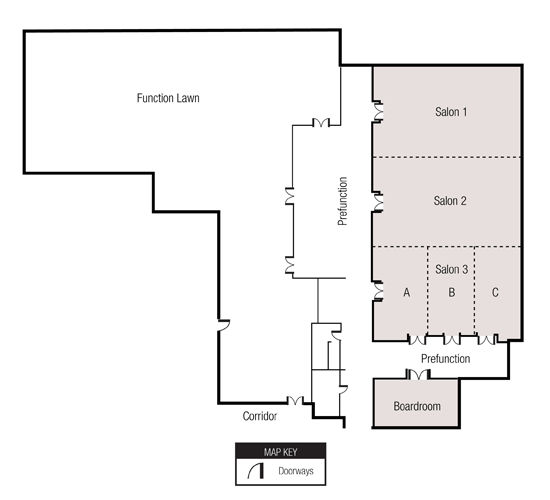 3/16/2011
A renal community collaboration
Creating a Culture of Quality:  Developing the Infrastructure to Meet Quality Improvement Requirements  Housekeeping
Hotel Information
CEU’s from ANNA
Audience Response System
Please turn off cell phones
3/16/2011
A renal community collaboration
C
C
Q
Creating a Culture of Quality
Test question
Who is most likely to win the Super Bowl next year:
a) Steelers
b) Packers
c) Patriots
d) Saints
e) Ravens
f) Colts
g) No one – the season will be locked out!
3/16/2011
A renal community collaboration
C
C
Q
Creating a Culture of Quality
Who is in our Audience?
Are you an:
 RN
 MD
 Regional Quality Manager
 Other

Professional Affiliation
CMS
ESRD Network
LDO
MDO
SDO
QIO
Other
3/16/2011
A renal community collaboration
C
C
Q
Creating a Culture of Quality
Jim Bagian, MD, PE
Currently Director of the Center for Health Engineering and Patient Safety and a Professor in the College of Engineering and the Medical School at the University of Michigan
Served as the first Director of the VA National Center for Patient Safety and the first Chief Patient Safety Officer for the Department of Veterans Affairs from 1999 to 2010 
From 1980-1995, Dr. Bagian served as a NASA astronaut and is a veteran of two Space Shuttle flights
3/16/2011
A renal community collaboration
Renaissance Man
Renaissance man – a present day man who has acquired profound knowledge or proficiency in more than one field
-www.dictionary.com

A true renaissance man is able to integrate his knowledge from various fields to reach new conclusions
3/16/2011
A renal community collaboration
Types of Organizations We Encounter
3/16/2011
A renal community collaboration
Identifying Facilities At Risk 1
You can observe a lot by just watching.
-Yogi Berra
3/16/2011
A renal community collaboration
Identifying Facilities At Risk 1
DCI: Pam Havermann, RN
FMC: Carolyn Latham, RN, MSN, MBA, CNN
DaVita: David Van Wyck, MD
ESRD Networks: 
Darlene Rodgers, BSN, RN, CNN, CPHQ; 
Susan Stark; 
Karen Strott, BSN, RN, CPHQ; and 
Raynel Wilson, RN, CNN, CPHQ
3/16/2011
A renal community collaboration
Preparing Facilities for Change
Audience Participation – Share Your Expertise
Each table has an envelope with copies of a scenario
In the next 30 minutes please:
Read the scenario and discuss the issues with others at your table
Appoint a spokesperson for your table to present your findings
3/16/2011
A renal community collaboration
Preparing Facilities for Change
To help stimulate discussion please answer the following questions regarding your scenario:
What are the underlying issues/concerns?
How would you prioritize the underlying issues/concerns?
What behaviors need to be seen for change to take place?
What interventions would you use to address the issues?
How would you evaluate the ease of implementation?
Using language a patient may likely use, describe the patients' experience in this scenario
3/16/2011
A renal community collaboration
Preparing Facilities for Change
Those are my principles, and if you don't like them... well, I have others.
-Groucho Marx
3/16/2011
A renal community collaboration
Preparing Facilities for Change
Co-Facilitators: 
Cynthia Kristensen, MD
Maria Ciccanti, RN
3/16/2011
A renal community collaboration
Creating a Culture of Quality:  Developing the Infrastructure to Meet Quality Improvement Requirements
THE PLANNING COMMITTEE WELCOMES 
MEETING ATTENDEES BACK FROM LUNCH.
3/16/2011
A renal community collaboration
C
C
Q
Creating a Culture of Quality
A Great American Philosopher
We've got to speed things up in this hotel. Chef, if a guest orders a three-minute egg, give it to him in two minutes. If he orders a two-minute egg, give it to him in one minute. If he orders a one-minute egg, give him a chicken and let him work it out for himself.

Groucho Marx in A Night in Casablanca (movie)
3/16/2011
A renal community collaboration
Collaboration
If the facility fails to understand even rudimentary concepts of patient safety and quality care, they will need to learn from multiple sources to begin to improve.
3/16/2011
A renal community collaboration
Collaboration
Common responses when a “poorly performing” facility is first approached:

Who are you going to believe, me or your own eyes?
-Chico Marx in Duck Soup (movie)

Half the lies they tell about me aren't true. 

-Yogi Berra
3/16/2011
A renal community collaboration
Collaboration
Moderator: Franklin W. Maddux, MD, FACP
ESRD Networks: Jenny Kitsen, MSW
CMS: Judith Kari, MSSW, ACSW, LICSW
DaVita: Gina Randolph, RN, MSN, MBA
Liberty Dialysis: Denise VanValkenburgh, BA, RN
3/16/2011
A renal community collaboration
Identifying Facilities At Risk 2
Do the tools outlined before work?

In theory there is no difference between theory and practice. In practice there is.
-Yogi Berra
3/16/2011
A renal community collaboration
Identifying Facilities At Risk 2
DCI: Pam Havermann, RN
DCI: Doug Johnson, MD
3/16/2011
A renal community collaboration
Developing a Sustainable Culture of Quality
Some poorly performing facilities will improve when first approached with suggestions and help, but only a change in culture will result in permanent embracing of the principles of patient safety and quality improvement.
3/16/2011
A renal community collaboration
Developing a Sustainable Culture of Quality
I sent the club a wire stating, 
PLEASE ACCEPT MY RESIGNATION. 
I DON'T WANT TO BELONG TO ANY CLUB
THAT WILL ACCEPT ME AS A MEMBER.
-Groucho Marx
3/16/2011
A renal community collaboration
Developing a Sustainable Culture of Quality
Peter DeOreo, MD, FACP
3/16/2011
A renal community collaboration
Creating a Culture of Quality:  Developing the Infrastructure to Meet Quality Improvement Requirements
Evaluation and Closing

Time flies like an arrow. Fruit flies like a banana.
Groucho Marx
3/16/2011
A renal community collaboration
C
C
Q
Creating a Culture of Quality
evaluation
1.  Do you think this conference met its goals?
 Yes
No

 2.  Did this conference live up to your expectations?
Yes
No

Please rate the value of this conference to you and your job
(Rate from 1-5, with 1 being “wonderful” and 5 being “wish I’d stayed home”)  

Please fill out the evaluations for ANNA
3/16/2011
A renal community collaboration
C
C
Q
Creating a Culture of Quality
A Great American Philosopher
It gets late early out there.
-Yogi Berra
I just want to thank everyone who made this day necessary.
-Yogi Berra
3/16/2011
A renal community collaboration
3/16/2011
A renal community collaboration